El Proyecto de Ley Orgánica de Eficiencia organizativa del servicio público de Justicia
Fernando Gascón Inchausti
Catedrático de Derecho Procesal - UCM
Hoja de ruta del Proyecto
 Se encuadra en la “trilogía de la eficiencia” (procesal, organizativa y digital)

 Proyecto de Ley Orgánica presentado en abril de 2022
     Cerrado el trámite de enmiendas (¡395 enmiendas!)
     Pendiente de informe en la Comisión de Justicia del Congreso

Lleva asociados fondos “Next Generation”

Implantación gradual
	3 meses: Mixtos
	6 meses: JPI, Jinstr y JVM
	12 meses: todos los demás
Eje 1. Creación de los Tribunales de Instancia (1)
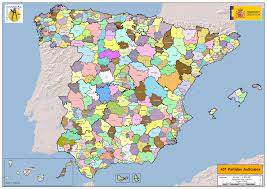 Tercer intento:
	- Proyecto de 2011
	- Anteproyecto de 2014
	- Proyectos Piloto: Tribunales de Instancia en los Juzgados de lo 	Mercantil de Barcelona (desde 2009, CGPJ desde 2011) y Sevilla 	(desde 2016).

Desaparición de todos los Juzgados, que se integran en Tribunales de Instancia:
	Se pasa de casi 3900 Juzgados a 431 Tribunales de Instancia

Desaparición de todos los Juzgados Centrales (Audiencia Nacional), que se integran en el Tribunal Central de Instancia
Eje I. Creación de los Tribunales de Instancia (2)
Dentro de cada Tribunal de Instancia:
- Un Presidente ( Decano)
- Una o varias Secciones (con o sin Presidente propio)
- Una única Oficina Judicial
Tribunal de Instancia “básico”: 

Sección Única, de Civil y de Instrucción
Tribunal de Instancia “de mayor tamaño”: varias posibles Secciones, con ámbitos geográficos diversos:
a) De Familia (enmiendas: De Infancia, Familia     	y Capacidad)
b) De lo Mercantil (enmiendas: para adaptar a 	la reforma operada por la LO 7/2022)
c) De Violencia sobre la Mujer
d) De Enjuiciamiento Penal
e) De Menores
f) De Vigilancia Penitenciaria
g) De lo Contencioso-Administrativo
h) De lo Social
Eje I. Creación de los Tribunales de Instancia (3)
Objetivos perseguidos (¿consecuencias para la Abogacía?)

- Nueva forma de integrar y conformar los órganos judiciales 
- Secciones orgánicas con jueces y magistrados adscritos de forma funcional (“plazas judiciales”)
- Racionalización del trabajo dentro del órgano jurisdiccional: jueces de una Sección asumiendo asuntos de otra; régimen de sustituciones que evite acudir a jueces no profesionales; posibilidad de encomendar asuntos en primera instancia o en instrucción a un colegio ad hoc de tres jueces.
- Papel del Presidente del Tribunal (algo más que un Decano actual) y del Presidente de Sección (si lo hay): coordinar el funcionamiento del Tribunal (o de la Sección); promover la unificación de criterios y de prácticas.
- Papel de las Juntas de Jueces y Juezas y de las Juntas de Jueces y Juezas de Sección: para examen y valoración de criterios cuando en las resoluciones exista diversidad de criterios interpretativos en la aplicación de la ley en asuntos sustancialmente iguales (pero independencia judicial): ¿publicidad de lo acordado?
Eje II. Modificación de la Oficina Judicial
Objetivo principal: una sola Oficina Judicial por órgano judicial  cada Tribunal de Instancia tendrá una sola Oficina Judicial

Cambio organizativo básico: desaparecen las UPADs y se crea una UPT (unidad procesal de tramitación). 
	- Funciones de las UPTs: ordenación del procedimiento (desaparecen los SCOPs, donde los hubiera) y asistencia 	directa a Jueces y Magistrados.
	- Las UPTs se pueden dividir en áreas, que a su vez se pueden dividir en equipos.
	- El diseño de las UPTs corresponde al MJU y a las CCAA: ¿quién manda? Director/a de la UPT = LAJ

Se mantiene la existencia de servicios comunes:
	- Registro y reparto
	- Actos de comunicación
	- Auxilio judicial nacional e internacional
	- Ejecución de resoluciones
	- Jurisdicción voluntaria
	- MASC ( relación con eficiencia procesal)

Idea recurrente: flexibilidad: puestos de trabajo en varias oficinas y puestos “deslocalizados” (teletrabajo)
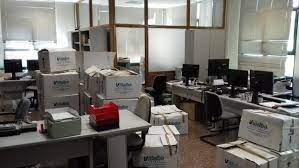 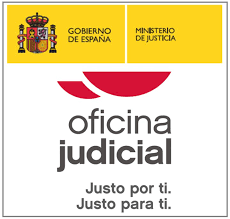 Eje III. Creación de Oficinas de Justicia en los municipios y supresión de los Juzgados de Paz
Desaparecen los Juzgados de Paz y los Jueces de Paz (resistencia en ciertos territorios)
Creación de Oficinas de Justicia en los municipios en que no haya Tribunal de Instancia:
	- Oficina de Justicia para más de un municipio.
	- ¿Siempre abiertas al público?
	- ¿De quién dependen las instalaciones y los medios instrumentales?
Servicios que prestan:
	- Actos de comunicación
	- Colaboración con el Registro Civil
	- Solicitudes de AJG y gestión posterior
	- Peticiones de los ciudadanos a las Gerencias Territoriales del MJU o 	CCAA
	- Colaboración con unidades de MASC (¿conciliación?)
	- “Co-working” para jueces, magistrados, LAJs y funcionarios 	judiciales.
	- ¿Lugar desde el que celebrar videoconferencias?
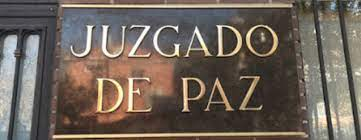 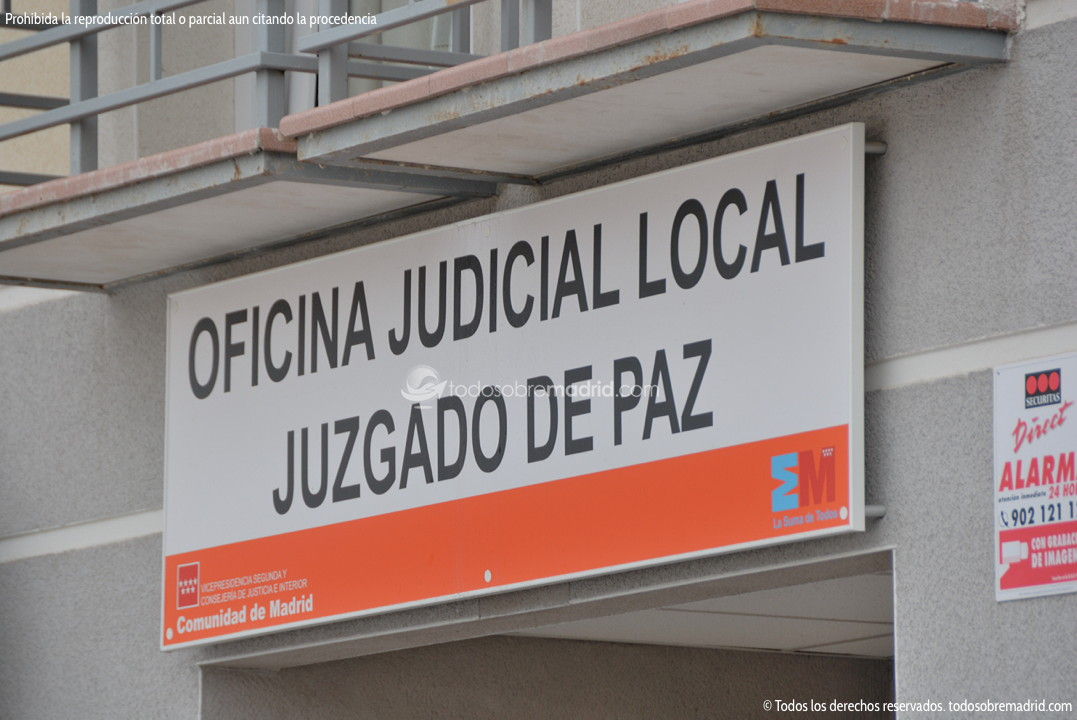 Otros cambios legales (1)
3. Videoconferencia
a) Modificación del art. 229 LOPJ:
- Remisión a la ley que regule el uso de TICs en Justicia.
- Flexibilidad para identificación de personas.
b) Nuevo art. 137 bis LEC
- Los sujetos que intervengan por VC han de hacerlo desde una oficina judicial (u Oficina de Justicia municipal)
- También se puede aceptar intervención ‘desde cualquier lugar’ si queda asegurada identificación del interviniente (no menores)
1. Inhabilidad de los días entre el 24 de diciembre y el 6 de enero del año siguiente
2. Depósito para recurrir resoluciones de los LAJs: 
- 25 euros para reposición y revisión directa.
- No procede para revisión frente a decreto resolviendo reposición.
Otros cambios legales (2)
4. Desalojo de viviendas ocupadas en vía penal
- Modificación del art. 13 LECrim (‘primeras diligencias’)
- Nuevo art. 544 sexies LECrim
- Modificación de la LO del Tribunal del Jurado

Procesos por allanamiento de morada (se excluye jurado) o usurpación de bienes inmuebles o de un derecho real inmobiliario ajeno.
Juez o Tribunal puede acordar el desalojo en plazo máximo de 48 horas desde petición a instancia de parte legítima o desde remisión del atestado policial, sin prestar caución, si los ocupantes no exhiben en ese plazo título jurídico que legitime su permanencia.
Si se pone de manifiesto riesgo de exclusión social o especial vulnerabilidad: comunicación a autoridad competente para medidas de protección necesarias.
5. Ejecución patrimonial en delitos contra la Hacienda Pública y la Seguridad Social
Nuevo art. 990 bis LECrim
Competencias de la Admón. Tributaria y de la Seg. Social para investigar el patrimonio afecto al pago y para entrar en domicilios, previa autorización judicial.
MUCHAS GRACIAS POR SU ATENCIÓN